Preparing forCSE Meetings
Parent Counseling & Training
Carmel Central School District
Introductions
Amanda W. Doll, Ed.M., BCBA/LBA, SDL
adoll@carmelschools.org
Agenda
From Emotions to Advocacy
Assembling “The File”
Tests and Measurements
SMART IEPs
Tips for Resolving Problems
Top 10 List from Special Moms Network
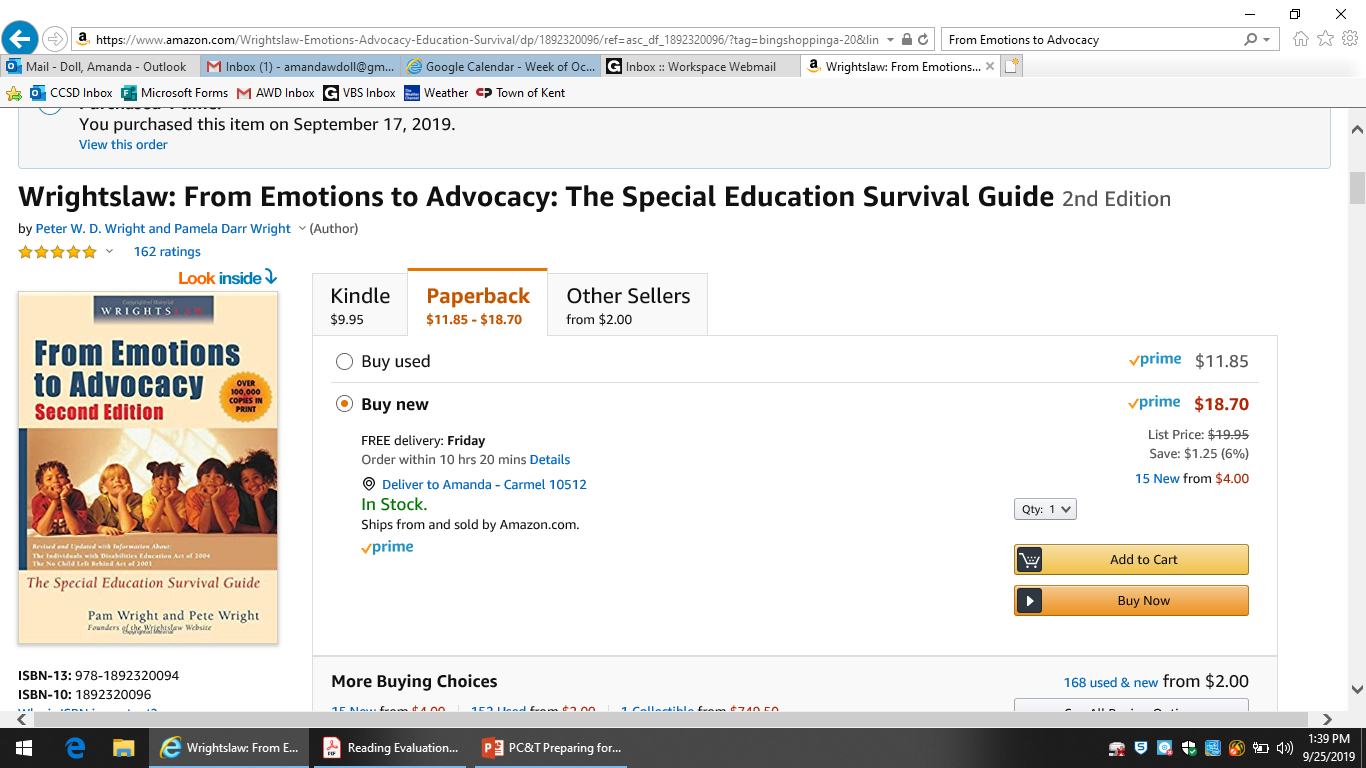 From Emotions to Advocacy
Pam Wright andPete Wright
Assembling “The File”
Chapter 9
Three ring binder
Personalize the binder; consider printing a picture of the learner to share at meetings
Gather all the records (may include medical reports, educational records, testing, IEPs, report cards)
Date all documents in pencil on the bottom right corner
Assembling “The File”
Put documents in date order – oldest on top, newest on bottom
It is not recommended to separate reports into categories
It is not recommended to use plastic sleeves – punch documents directly
Create a master document list describing date, author, type, and significance
Essentially creating a library with a table of contents
Sample Master Document List
Tests and Measurements
Intelligence or IQ scores – WISC, WAIS, Stanford Binet
Adaptive functioning – Vineland, other checklists
Reading – WJ, WRM, GORT
Writing – handwriting, keyboarding, proofreading, sentence writing, essay writing
Mathematics – computation, number formation, math reasoning
Tests and Measurements
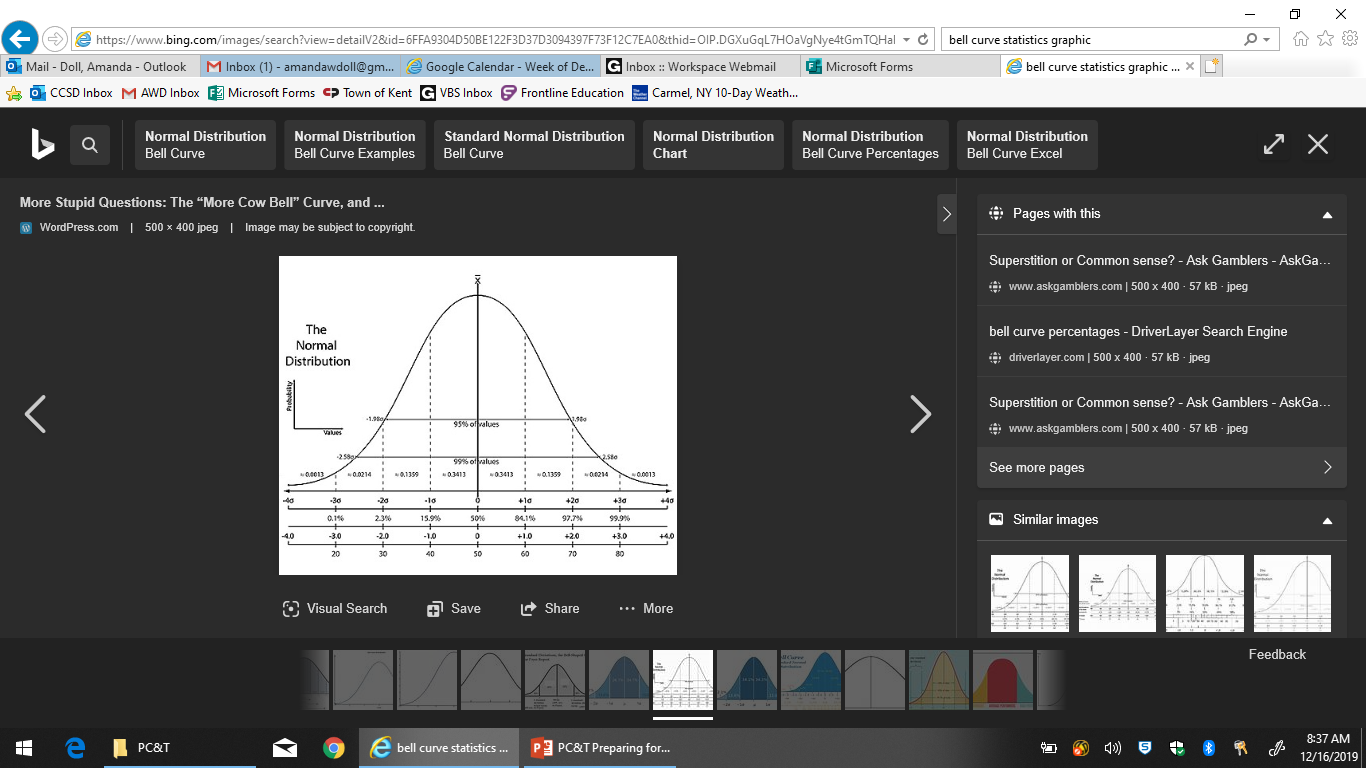 SMART IEPs
Chapter 12

S - Specific
M - Measurable
A – Action Words
R – Realistic and Relevant
T – Time Limited
SMART IEPs
Specific – Target areas of achievement and functional performance. Include clear descriptions of the knowledge and skills to be taught and how the progress will be measured.

Measurable – You can count or observe it. Measurable goals allow parents and teachers to know how much progress the child has made since the last time performance was measured.

Action words – Direction of the behavior (increase, decrease, maintain); Area of need; Level of attainment.
SMART IEPs
Realistic and Relevant – Address the unique needs that result from the disability.

Time-Limited – Describe what the child needs to know and do following one year of special education
Tips for Resolving Problems
Create paper trails
Write letters that document your concerns
Prepare for meetings
Organize and review files
Brainstorm: 
What do you want? 
What does the school want? 
What action do you want the school to take? 
How motivated will the school be to give you what you want?
Who to go to if you have a problem
Special moms network
https://www.specialmomsnetwork.com/10-tips-to-help-you-prepare-your-upcoming-cse-or-cpse-meeting/
Preparing for the CSE Meeting - 1
Make Sure You Have All the Documents!   There is usually a packet of information that is given out at a CSE meeting. It is strongly recommended that you have that information at least a week prior to the meeting so you can review it, and are able to meaningfully participate in the meeting. If you do not have the information a week before the meeting, send an email requesting it. This is especially important if this is an initial determination of eligibility or a triennial year meeting. It is not advisable to have the meeting without having the information that will be presented prior. Better to delay the meeting than to be ill prepared.
No Surprises! Just as you want the Committee to provide you with information prior to the meeting, it is important that you do the same. For example, if you had any independent evaluations done, do not wait to give them to the Committee on the day of the meeting. You may also want to submit your own parent report to the Committee as well. If you are going to bring a professional with you (private therapist, home provider, psychiatrist etc.) it is always a good idea to let the Committee know. You must let the Committee know if you are going to bring an attorney to the meeting.
Make Sure You Understand the Test Scores! Parents often think that interpreting their child’s test results is beyond their competence and is the responsibility of the school personnel. This is not true! Actually, it is part of the job of the parents to fully understand their child’s test results. The Committee relies on data in order to make its determination. It is important that you understand this data and how to interpret it. If you are having difficulty, you can schedule a time to meet prior to the meeting to go over the test scores with those who administered the tests. There are also some great resources on the Internet to explore. You may also want to encourage your local SEPTA to call in a speaker on the topic of understanding evaluations and testing.
Preparing for the CSE Meeting - 2
Read Your IEP and Progress Reports! Make sure you have read through and understand the previous year’s IEP. Also it is extremely important to review all progress reports on goals, so you can speak fluently as to the progress or lack of progress that has been made in the previous year.
Don’t Wait to Develop Goals! In my opinion your child’s annual goals are the most important, yet also the most overlooked, part of the IEP. There should be at least one annual goal for each need identified. Goals should be specific, meaningful and be different yearly. They must be measurable and include academic and functional (if appropriate) goals. The services and placement, is based on how best to reach these goals. Due to time constraints, if you don’t think you will have a chance to develop the goals during your meeting, schedule a time with the school team, if possible, to discuss goals prior. Also, goals may be worked on after the CSE meeting. The most important thing to remember is that you, the parent, should be a meaningful participant in the development of the goals.
Know the Lingo! How can you meaningfully participate if you do not know the language the Committee is using? There are so many acronyms and new terms you must learn as a parent going through this process. You need to be able to speak the language to effectively advocate for your child. Please use the list provided in this link to help!
Don’t Forget About Transition! Thinking about transition from school to post school should begin at age 12. By age 15, transition needs to be part of the IEP document. In addition to regular yearly goals, there needs to be a coordinated set of activities in place to help a student transition from school to post school, keeping in mind the desired post-secondary outcomes. Transition time is also a good time to understand graduation and different diploma options that may be available to a student, and to include a self-advocacy goal in the annual goals.
Preparing for the CSE Meeting - 3
You Have So Many Roles! You have so many roles at this meeting: the parent, the listener, the active committee member, the questioner, the creative thinker, and the advocate. This is a lot to do! If you don’t feel comfortable in any of these roles bring someone with you. Your spouse, a family member, a friend, an advocate, or, if necessary, an attorney. `
Create an Agenda! This is a business meeting and there is a lot to accomplish in a short period of time. It is important to write down exactly the points YOU want covered at the meeting. By having an agenda or list handy, you can always refer back to it, making sure you cover what you want to accomplish. You are part of this Committee – do not forget that!!!!!!!
Try to Remember There is a Mutual Goal! While sometimes it may seem hard to believe, you and the school district have a mutual goal – that your child makes meaningful progress. Nevertheless, we may sometimes feel as though we are on different teams, looking to accomplish that same goal differently You do not want your child to fail or become frustrated, but neither does he school district. If you find that you are at a point where no mutual agreement can be made, then it is always a good idea to table the meeting and come back to the table with further data that supports your wishes for your child.
Thank you
Amanda W. Doll, Ed.M., BCBA/LBA, SDL adoll@carmelschools.org